Streams & Files
Σειριακά αρχεία 
Αρχεία άμεσης προσπέλασης
Αρχεία με objects
ΔΠΘ-ΤΜΗΜΑ ΜΠΔ: ΑΝΤΙΚΕΙΜΕΝΟΣΤΡΑΦΗΣ ΠΡΟΓΡΑΜΜΑΤΙΣΜΟΣ /06
1
πρόγραμμα
φυσική
συσκευή
stream
Streams & Files
Ένα  stream είναι ένα γενικό όνομα που δίνεται σε μια ροή δεδομένων. Ένα stream είναι μια ακολουθία χαρακτήρων (bytes) και μπορεί να βρεθεί σε κατάσταση Input / Output (θα αναφέρονται στη συνέχεια ως Ι/Ο).
Σε διαδικασίες input τα bytes ρέουν από μια συσκευή (πληκτρολόγιο, δισκέτα, σύνδεση δικτύου) προς την κεντρική μνήμη του Η/Υ.
Σε διαδικασίες output τα bytes ρέουν από την κεντρική μνήμη προς μια συσκευή (πληκτρολόγιο, δισκέτα, σύνδεση δικτύου)
ΔΠΘ-ΤΜΗΜΑ ΜΠΔ: ΑΝΤΙΚΕΙΜΕΝΟΣΤΡΑΦΗΣ ΠΡΟΓΡΑΜΜΑΤΙΣΜΟΣ /06
2
Οι ακολουθίες χαρακτήρων (bytes) μπορούν να αντιπροσωπεύουν χαρακτήρες ASCII, δεδομένα σε πρωτογενή μορφή, εικόνες γραφικών, ψηφιακό ήχο, ψηφιακό video και κάθε είδους πληροφορία που χρειάζεται μια εφαρμογή.
Ο μηχανισμός του συστήματος Ι/Ο είναι να μετακινεί bytes από τις συσκευές προς την κεντρική μνήμη και αντίστροφα. Η μεταφορά αυτή εμπεριέχει συχνά μηχανικές κινήσεις όπως η περιστροφή ενός δίσκου ή το πάτημα των πλήκτρων.
Ο χρόνος που απαιτείται για τις μεταφορές αυτές είναι τεράστιος συγκρινόμενος με τον χρόνο που χρειάζεται ο επεξεργαστής για την επεξεργασία των δεδομένων. Έτσι οι διαδικασίες Ι/Ο απαιτούν προσεκτικό σχεδιασμό για να επιτυγχάνεται η μέγιστη απόδοση.
ΔΠΘ-ΤΜΗΜΑ ΜΠΔ: ΑΝΤΙΚΕΙΜΕΝΟΣΤΡΑΦΗΣ ΠΡΟΓΡΑΜΜΑΤΙΣΜΟΣ /06
3
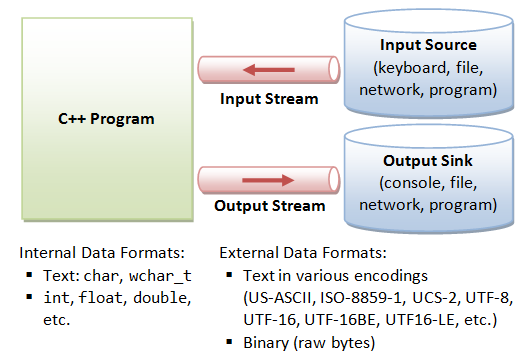 ΔΠΘ-ΤΜΗΜΑ ΜΠΔ: ΑΝΤΙΚΕΙΜΕΝΟΣΤΡΑΦΗΣ ΠΡΟΓΡΑΜΜΑΤΙΣΜΟΣ /06
4
Γιατί χρησιμοποιούμε αρχεία;
Η διαφορά σε σχέση με τις εντολές cin και cout έγκειται στο γεγονός ότι οι εντολές cin και cout διαχειρίζονται προσωρινά δεδομένα που βρίσκονται στη μνήμη RAM.
Τα αρχεία αποθηκεύουν τα δεδομένα μόνιμα και σε τεράστιες συγκριτικά ποσότητες που είναι πρακτικά αδύνατον να πληκτρολογηθούν
Όλα σχεδόν τα προγράμματα χρησιμοποιούν αρχεία (προγράμματα επεξεργασίας εγγράφων, λογιστικά φύλλα, βάσεις δεδομένων κλπ)
ΔΠΘ-ΤΜΗΜΑ ΜΠΔ: ΑΝΤΙΚΕΙΜΕΝΟΣΤΡΑΦΗΣ ΠΡΟΓΡΑΜΜΑΤΙΣΜΟΣ /06
5
Οι διαδικασίες Ι/Ο υλοποιούνται ως “low-level” και “high-level”.
Στις “low-level” διαδικασίες η ταχύτητα είναι μεγάλη και η μεταφορά ενός byte είναι το ζητούμενο.
Στις “high-level” bytes ομαδοποιούνται σε ενότητες με συγκεκριμένες ιδιότητες π.χ. int, float, char, string καθώς και σε τύπους δεδομένων που ορίζει ο χρήστης (user-defined types).
ΔΠΘ-ΤΜΗΜΑ ΜΠΔ: ΑΝΤΙΚΕΙΜΕΝΟΣΤΡΑΦΗΣ ΠΡΟΓΡΑΜΜΑΤΙΣΜΟΣ /06
6
Stream Buffers (ενταμιευτές ροών)
Ένα stream buffer είναι μια περιοχή της μνήμης που εκχωρείται όταν ένα stream γίνεται open σε ένα πρόγραμμα.
Ο ρόλος του buffer είναι να μειώσει τον όγκο δουλειάς που απαιτείται εκ μέρους της συσκευής που είναι συνδεδεμένη με το  stream.
Π.χ κατά την εγγραφή στο δίσκο υπάρχει μια σημαντική καθυστέρηση για τον εντοπισμό της κατάλληλης θέσης εγγραφής των δεδομένων στο δίσκο που λέγεται χρόνος αναζήτησης (seek time).
Αν ένα πρόγραμμα δημιουργώντας δεδομένα, πρέπει να γράφει κάθε δεδομένο που παράγεται στο δίσκο, μόλις αυτό γίνεται διαθέσιμο, τότε θα απαιτούνται πολλοί χρόνοι αναζήτησης.
Χρησιμοποιώντας buffer, τα δεδομένα γράφονται σ’ αυτό και μόλις αυτό γεμίσει γράφεται ολόκληρο στο δίσκο απαιτώντας μόνον ένα χρόνο αναζήτησης.
ΔΠΘ-ΤΜΗΜΑ ΜΠΔ: ΑΝΤΙΚΕΙΜΕΝΟΣΤΡΑΦΗΣ ΠΡΟΓΡΑΜΜΑΤΙΣΜΟΣ /06
7
Υπάρχουν τρεις διαθέσιμες τεχνικές buffering:
Line buffering
No buffering
Full buffering

Στο line buffering, το buffer «αδειάζει» (flush) κάθε φορά που εντοπίζεται ό χαρακτήρας τέλους γραμμής ("end of line" character).
Σε κατάσταση no buffering, τα δεδομένα γράφονται κατευθείαν στη συσκευή καθώς δημιουργούνται από το πρόγραμμα, ή στην περίπτωση των input streams, διαβάζονται από το πρόγραμμα μόλις καθίστανται διαθέσιμα από τη συσκευή.
Στο full buffering, το λειτουργικό σύστημα περιμένει να γεμίσει το  buffer πριν διαβάσει ή γράψει στην αντίστοιχη συσκευή.

Το μέγεθος του buffer εξαρτάται από τον ΗΥ και τυπικά είναι 256, 512, 1024 ή κάποιο πολλαπλάσιο σε bytes, εξαρτώμενο από το λειτουργικό σύστημα και τη συσχετιζόμενη μονάδα μόνιμης αποθήκευσης.
ΔΠΘ-ΤΜΗΜΑ ΜΠΔ: ΑΝΤΙΚΕΙΜΕΝΟΣΤΡΑΦΗΣ ΠΡΟΓΡΑΜΜΑΤΙΣΜΟΣ /06
8
Η C++ παρέχει δυνατότητες Ι/Ο “low-level” και “high-level”.
Στη C++ τα streams ονομάζονται iostreams.
Ένα iostream μπορεί να αναπαρασταθεί ως αντικείμενο (object) μιας συγκεκριμένης κλάσης (π.x. cin , cout είναι stream objects που χρησιμοποιούνται σε input και output)
Σε σχέση με τα αντίστοιχα streams της γλώσσας C (scanf, printf) τα λάθη που προκύπτουν είναι λιγότερα.
ΔΠΘ-ΤΜΗΜΑ ΜΠΔ: ΑΝΤΙΚΕΙΜΕΝΟΣΤΡΑΦΗΣ ΠΡΟΓΡΑΜΜΑΤΙΣΜΟΣ /06
9
C++ Files και Streams
Η C++ θεωρεί κάθε αρχείο ως μια ακολουθία από bytes.
Κάθε αρχείο τελειώνει με έναν ειδικό χαρακτήρα τέλους αρχείου (end-of-file marker).
Όταν ένα αρχείο ανοίγει (file is opened ), δημιουργείται ένα αντικείμενο και ένα stream συσχετίζεται με το αντικείμενο αυτό.
Η διαχείριση αρχείων στη C++ επιβάλλει τη χρήση των header files <iostream.h> και <fstream.h>.
Η κλάση <fstream> συμπεριλαμβάνει τις κλάσεις  <ifstream> και <ofstream>
ΔΠΘ-ΤΜΗΜΑ ΜΠΔ: ΑΝΤΙΚΕΙΜΕΝΟΣΤΡΑΦΗΣ ΠΡΟΓΡΑΜΜΑΤΙΣΜΟΣ /06
10
Header files της iostream
Η βιβλιοθήκη iostream περιλαμβάνει τις περισσότερες διαδικασίες Ι/Ο.
Το αρχείο <iostream> ορίζει τα αντικείμενα cin, cout, cerr, clog.
Το αρχείο <iomanip> ορίζει τελεστές για τη μορφοποίηση των streams.
Το αρχείο <fstream> ορίζει διαδικασίες επεξεργασίας αρχείων.
ΔΠΘ-ΤΜΗΜΑ ΜΠΔ: ΑΝΤΙΚΕΙΜΕΝΟΣΤΡΑΦΗΣ ΠΡΟΓΡΑΜΜΑΤΙΣΜΟΣ /06
11
Ιεραρχία των streams
Η ιεραρχία των stream classes είναι πολύπλοκη.
Ο τελεστής >> είναι μέλος της κλάσης istream, ενώ ο τελεστής << μέλος της ostream. Οι δύο αυτές κλάσεις παράγονται από την ios.
Η cout που αντιπροσωπεύει το standard output stream (είναι συνήθως η οθόνη) είναι ένα object της κλάσης ostream_withassign που είναι με τη σειρά της απορρέουσα κλάση της ostream.
Παρόμοια η cin είναι ένα object της istream_withassign, που είναι με τη σειρά της απορρέουσα κλάση της istream.
Οι κλάσεις που χρησιμοποιούνται για input-output στην οθόνη και το πληκτρολόγιο ορίζονται στο header file iostream.
Οι κλάσεις που χρησιμοποιούνται σε διαδικασίες I/O σε disk files δηλώνονται στο αρχείο επικεφαλίδων fstream.
ΔΠΘ-ΤΜΗΜΑ ΜΠΔ: ΑΝΤΙΚΕΙΜΕΝΟΣΤΡΑΦΗΣ ΠΡΟΓΡΑΜΜΑΤΙΣΜΟΣ /06
12
Η κλάση ios
Η κλάση ios είναι η βασική κλάση στην ιεραρχία των iostreams. 
Περιλαμβάνει πολλές σταθερές καθώς και member functions που είναι κοινές σε διαδικασίες input – output.
 Επίσης περιλαμβάνει έναν pointer στην κλάση streambuf η οποία περιέχει τον πραγματικό ενταμιευτή μνήμης (memory buffer) στον οποίο τα δεδομένα γράφονται ή διαβάζονται σε low-level ρουτίνες χειρισμού δεδομένων. Η κλάση αυτή αναφέρεται αυτόματα από άλλες κλάσεις.
ΔΠΘ-ΤΜΗΜΑ ΜΠΔ: ΑΝΤΙΚΕΙΜΕΝΟΣΤΡΑΦΗΣ ΠΡΟΓΡΑΜΜΑΤΙΣΜΟΣ /06
13
Οι κλάσεις istream και ostream είναι απορρέουσες από την ios και είναι αφιερωμένες σε διαδικασίες input και output αντίστοιχα. 
Η κλάση istream περιλαμβάνει member functions όπως get(), getline(), read(), και τον τελεστή (>>).
Η κλάση ostream περιλαμβάνει member functions όπως put(),write() και τον τελεστή (<<).
ΔΠΘ-ΤΜΗΜΑ ΜΠΔ: ΑΝΤΙΚΕΙΜΕΝΟΣΤΡΑΦΗΣ ΠΡΟΓΡΑΜΜΑΤΙΣΜΟΣ /06
14
Η κλάση iostream απορρέει και από τις δύο κλάσεις istream και ostream με πολλαπλή κληρονομικότητα (multiple inheritance).
Οι κλάσεις που είναι απορρέουσες της iostream μπορούν να χρησιμοποιηθούν με συσκευές όπως τα disk files για input και output ταυτόχρονα.
Τρεις κλάσεις οι istream_withassign, ostream_withassign, και iostream_withassign είναι απορρέουσες από τις κλάσεις istream, ostream, και iostream αντίστοιχα. Προσθέτουν τελεστές αντιστοίχισης στις κλάσεις αυτές ώστε οι cin, cout κλπ να μπορούν να αντιστοιχηθούν και σε άλλα streams.
ΔΠΘ-ΤΜΗΜΑ ΜΠΔ: ΑΝΤΙΚΕΙΜΕΝΟΣΤΡΑΦΗΣ ΠΡΟΓΡΑΜΜΑΤΙΣΜΟΣ /06
15
Διάγραμμα κλάσεων για streams
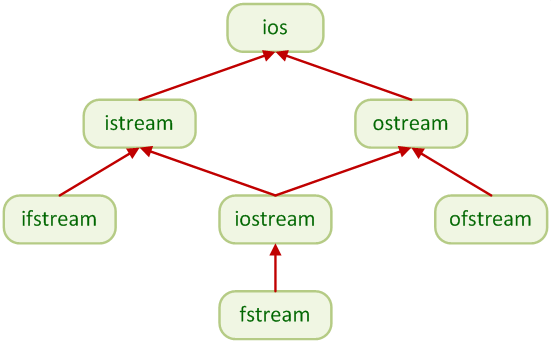 ΔΠΘ-ΤΜΗΜΑ ΜΠΔ: ΑΝΤΙΚΕΙΜΕΝΟΣΤΡΑΦΗΣ ΠΡΟΓΡΑΜΜΑΤΙΣΜΟΣ /06
16
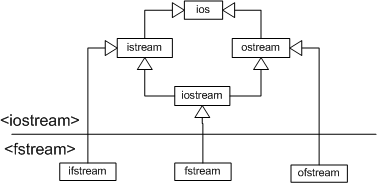 ΔΠΘ-ΤΜΗΜΑ ΜΠΔ: ΑΝΤΙΚΕΙΜΕΝΟΣΤΡΑΦΗΣ ΠΡΟΓΡΑΜΜΑΤΙΣΜΟΣ /06
17
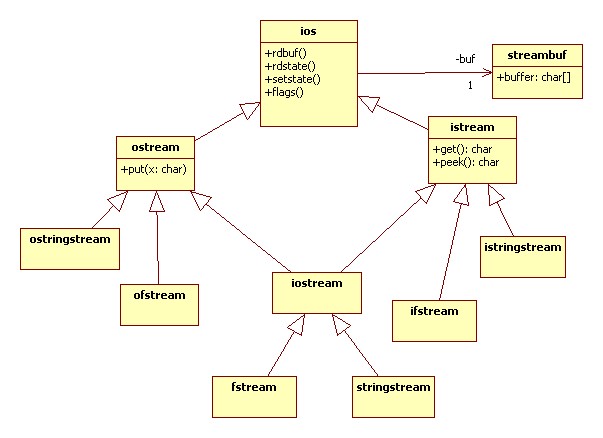 ΔΠΘ-ΤΜΗΜΑ ΜΠΔ: ΑΝΤΙΚΕΙΜΕΝΟΣΤΡΑΦΗΣ ΠΡΟΓΡΑΜΜΑΤΙΣΜΟΣ /06
18
Η κλάση ios
Η κλάση ios είναι ο πρόγονος όλων των κλάσεων που αφορούν streams και περιλαμβάνει την πλειονότητα των χαρακτηριστικών που απαιτούνται για τη διαχείριση των streams στην C++.
Οι τρεις βασικότερες κατηγορίες χαρακτηριστικών είναι :
formatting flags
error-status bits
file operation modes
ΔΠΘ-ΤΜΗΜΑ ΜΠΔ: ΑΝΤΙΚΕΙΜΕΝΟΣΤΡΑΦΗΣ ΠΡΟΓΡΑΜΜΑΤΙΣΜΟΣ /06
19
ios formatting flags
Flag 		Meaning 
skipws 	  Skip (ignore) whitespace on input. 
left 	  Left adjust output [12.34 ]. 
right 	  Right adjust output [ 12.34]. 
internal    Use padding between sign or base indicator and number [+12.34]. 
dec 	  Convert to decimal. 
oct 	  Convert to octal. 
hex 	  Convert to hexadecimal. 
showbase  Use base indicator on output (0 for octal, 0x for hex). 
showpoint  Show decimal point on output. 
uppercase Use uppercase X, E, and hex output letters ABCDEF (the default 	      	  is lowercase). 
showpos   Display ‘+’ before positive integers. 
scientific  Use exponential format on floating-point output [9.1234E2]. 
fixed 	  Use fixed format on floating-point output [912.34]. 
unitbuf 	  Flush all streams after insertion. 
stdio 	  Flush stdout, stderror after insertion.
ΔΠΘ-ΤΜΗΜΑ ΜΠΔ: ΑΝΤΙΚΕΙΜΕΝΟΣΤΡΑΦΗΣ ΠΡΟΓΡΑΜΜΑΤΙΣΜΟΣ /06
20
No-argument ios manipulators
Manipulator 	Purpose 
ws 		Turn on whitespace skipping on input. 
dec		Convert to decimal. 
oct 		Convert to octal. 
hex 		Convert to hexadecimal. 
endl 		Insert new line and flush the output stream. 
ends 		Insert null character to terminate an output 		string. 
flush 		Flush the output stream. 
lock 		Lock file handle. 
unlock	Unlock file handle.
ΔΠΘ-ΤΜΗΜΑ ΜΠΔ: ΑΝΤΙΚΕΙΜΕΝΟΣΤΡΑΦΗΣ ΠΡΟΓΡΑΜΜΑΤΙΣΜΟΣ /06
21
ios manipulators with arguments
Manipulator 	Argument 		Purpose 
setw() 		field width (int) 		Set field width for output. 
setfill() 		fill character (int) 	Set fill character for output 						(default is a space). 
setprecision() 	precision (int) 		Set precision (number of digits 						displayed). 
setiosflags() 	formatting flags (long) 	Set specified flags. 
resetiosflags() 	formatting flags (long) 	Clear specified flags.
ΔΠΘ-ΤΜΗΜΑ ΜΠΔ: ΑΝΤΙΚΕΙΜΕΝΟΣΤΡΑΦΗΣ ΠΡΟΓΡΑΜΜΑΤΙΣΜΟΣ /06
22
Η κλάση istreamhttp://www.cplusplus.com/reference/istream/istream/
Function 		Purpose 
>> 			Formatted extraction for all basic (and 					overloaded) types. 
get(ch); 		Extract one character into ch. 
get(str) 		Extract characters into array str, until ‘\0’. 
get(str, MAX) 	Extract up to MAX characters into array. 
get(str, DELIM) 	Extract characters into array str until specified 				delimiter (typically ‘\n’). Leave delimiting char in 				stream. 
get(str, MAX, DELIM) Extract characters into array str until MAX 				  characters or the DELIM character. Leave 				  delimiting char in stream. 
getline(str, MAX, DELIM) Extract characters into array str until MAX 				         characters or the DELIM character.	Extract  			         delimiting character.
ΔΠΘ-ΤΜΗΜΑ ΜΠΔ: ΑΝΤΙΚΕΙΜΕΝΟΣΤΡΑΦΗΣ ΠΡΟΓΡΑΜΜΑΤΙΣΜΟΣ /06
23
putback(ch) 		Insert last character read back into input stream. 
ignore(MAX, DELIM)	Extract and discard up to MAX characters until 				(and including) the specified delimiter (typically 				‘\n’). 
peek(ch) 		Read one character, leave it in stream. 
count = gcount() 	Return number of characters read by a 					(immediately preceding) call to get(), getline(), 				or read(). 
read(str, MAX) 		For files. Extract up to MAX characters into str 				until EOF. 
seekg(position) 		Sets distance (in bytes) of file pointer from start 				of file. 
seekg(position, seek_dir) Sets distance (in bytes) of file pointer from 				  specified place in file: seek_dir can be ios::beg,  				  ios::cur, ios::end. 
position = tellg(pos) 	Return position (in bytes) of file pointer from 				start of file.
ΔΠΘ-ΤΜΗΜΑ ΜΠΔ: ΑΝΤΙΚΕΙΜΕΝΟΣΤΡΑΦΗΣ ΠΡΟΓΡΑΜΜΑΤΙΣΜΟΣ /06
24
Η κλάση ostreamhttp://www.cplusplus.com/reference/ostream/ostream/
Function 		Purpose 
<< 			Formatted insertion for all basic (and overloaded) 				types. 
put(ch) 			Insert character ch into stream. 
flush() 			Flush buffer contents and insert new line. 
write(str, SIZE)	Insert SIZE characters from array str into file. 
seekp(position)		Sets distance in bytes of file pointer from start of 			file. 
seekp(position, seek_dir)  Set distance in bytes of file pointer from 				specified place in file. seek_dir can be ios::beg, 				ios::cur, or ios::end. 
position = tellp() 	Return position of file pointer, in bytes.
ΔΠΘ-ΤΜΗΜΑ ΜΠΔ: ΑΝΤΙΚΕΙΜΕΝΟΣΤΡΑΦΗΣ ΠΡΟΓΡΑΜΜΑΤΙΣΜΟΣ /06
25
Προκαθορισμένα Stream Objects
Name 		Class 			Used for 
cin 	istream_withassign 	Keyboard input 
cout 	ostream_withassign 	Normal screen output 
cerr 	ostream_withassign 	Error output 
clog 	ostream_withassign 	Log output
ΔΠΘ-ΤΜΗΜΑ ΜΠΔ: ΑΝΤΙΚΕΙΜΕΝΟΣΤΡΑΦΗΣ ΠΡΟΓΡΑΜΜΑΤΙΣΜΟΣ /06
26
Error – Status Bits
Name 	Meaning 
goodbit 	No errors (no bits set, value = 0). 
eofbit 	Reached end of file. 
failbit 	Operation failed (user error, premature 			EOF). 
badbit 	Invalid operation (no associated 				streambuf). 
hardfail 	Unrecoverable error.
ΔΠΘ-ΤΜΗΜΑ ΜΠΔ: ΑΝΤΙΚΕΙΜΕΝΟΣΤΡΑΦΗΣ ΠΡΟΓΡΑΜΜΑΤΙΣΜΟΣ /06
27
Functions for error bits
Function 	Purpose 
eof() - int; 	Returns true if EOF bit set. 
fail() - int; 	Returns true if fail bit or bad bit or hard-fail bit set. 
bad() - int; 	Returns true if bad bit or hard-fail bit set. 
good() - int; 	Returns true if everything OK; no bits set. 
clear(int=0); 	With no argument, clears all error bits; otherwise 			sets specified bits, as in clear(ios::failbit).
ΔΠΘ-ΤΜΗΜΑ ΜΠΔ: ΑΝΤΙΚΕΙΜΕΝΟΣΤΡΑΦΗΣ ΠΡΟΓΡΑΜΜΑΤΙΣΜΟΣ /06
28
Παράδειγμα : Εισαγωγή ακεραίων αριθμών
while (1) 			// cycle until input OK
   {
   cout << "\nEnter an integer: ";
   cin >> i;
   if( cin.good() ) 		// if no errors
      {
    cin.ignore(10, '\n'); 	// remove newline
      break;  			// exit loop
      } 
   cin.clear(); 			// clear the error bits
   cout << "Incorrect input";
   cin.ignore(10, '\n'); 	// remove newline
   }
cout << "integer is " << i; 	// error-free integer


Παράδειγμα :file-01.cpp 
(εισαγωγή δεδομένων απαλλαγμένη από λάθη πληκτρολόγησης)
ΔΠΘ-ΤΜΗΜΑ ΜΠΔ: ΑΝΤΙΚΕΙΜΕΝΟΣΤΡΑΦΗΣ ΠΡΟΓΡΑΜΜΑΤΙΣΜΟΣ /06
29
File streams
Ένα istream object αναπαριστά ένα file stream από το οποίο μπορεί να γίνει ανάγνωση δεδομένων
Ένα ostream object αναπαριστά ένα file stream στο οποίο μπορεί να γίνει εγγραφή δεδομένων
Ένα fstream object αναπαριστά ένα file stream για εγγραφή (write) και ανάγνωση (read)

Κάθε file stream συσχετίζεται με ένα φυσικό αρχείο σε μια μόνιμη μονάδα αποθήκευσης (disk) κάθε φορά που δημιουργείται.
ΔΠΘ-ΤΜΗΜΑ ΜΠΔ: ΑΝΤΙΚΕΙΜΕΝΟΣΤΡΑΦΗΣ ΠΡΟΓΡΑΜΜΑΤΙΣΜΟΣ /06
30
Disk File I/O with Streams
Τα αρχεία δίσκου απαιτούν ένα διαφορετικό σύνολο κλάσεων σε σχέση με τα αρχεία πληκτρολογίου και οθόνης.
Αυτές είναι οι ifstream για input, fstream για input και output, και ofstream για output.
Αντικείμενα αυτών των κλάσεων μπορούν να συσχετισθούν με αρχεία δίσκου και μπορούν να χρησιμοποιήσουν τις κατάλληλες member functions για διαδικασίες read και write στα αρχεία.
Οι κλάσεις ifstream, ofstream, και fstream δηλώνονται στο fstream.h.
ΔΠΘ-ΤΜΗΜΑ ΜΠΔ: ΑΝΤΙΚΕΙΜΕΝΟΣΤΡΑΦΗΣ ΠΡΟΓΡΑΜΜΑΤΙΣΜΟΣ /06
31
Εναλλακτικά μπορεί να δημιουργηθεί ένα file stream object που δεν συσχετίζεται με κάποιο συγκεκριμένο αρχείο και στη συνέχεια να χρησιμοποιηθεί μια member function για να αποκατασταθεί η σύνδεση με ένα φυσικό αρχείο.
Για την ανάγνωση ή την εγγραφή σε ένα φυσικό αρχείο το αρχείο πρέπει να γίνει “opened” και να προσαρτηθεί στο πρόγραμμα μέσω του οποίου θα γίνει η διαχείρισή του μέσω του Λειτουργικού Συστήματος, συνοδευόμενο από ένα σύνολο επιτρεπόμενων λειτουργιών (permissions) που καθορίζουν τον τρόπο χρήσης του.
ΔΠΘ-ΤΜΗΜΑ ΜΠΔ: ΑΝΤΙΚΕΙΜΕΝΟΣΤΡΑΦΗΣ ΠΡΟΓΡΑΜΜΑΤΙΣΜΟΣ /06
32
Ονόματα αρχείων
Ένα αρχείο μπορεί να έχει ένα απλό όνομα π.χ. :
	student.dat
	το αρχείο πρέπει να βρίσκεται στον κατάλογο (directory) στον οποίο εκτελείται το αντίστοιχο πρόγραμμα ή στον εξ ορισμού κατάλογο του compiler. 
Ένα όνομα αρχείου μπορεί να περιέχει και τον κατάλογο στον οποίον βρίσκεται (πλήρες όνομα) :
		c:\data\student.dat
ΔΠΘ-ΤΜΗΜΑ ΜΠΔ: ΑΝΤΙΚΕΙΜΕΝΟΣΤΡΑΦΗΣ ΠΡΟΓΡΑΜΜΑΤΙΣΜΟΣ /06
33
Καθορισμός του ονόματος αρχείου κατά την εκτέλεση
Ορισμός ενός file stream object,  και μιας μεταβλητής για το όνομα του αρχείου
	ifstream inFile;	
	char FileName[81];
Εισαγωγή του ονόματος από τον χρήστη
	cout << "Enter filename: ";
	cin.getline(FileName, 81);
Χρήση μιας καθολικής σταθεράς 
	const char file[] = “c:\\student.dat”;
ΔΠΘ-ΤΜΗΜΑ ΜΠΔ: ΑΝΤΙΚΕΙΜΕΝΟΣΤΡΑΦΗΣ ΠΡΟΓΡΑΜΜΑΤΙΣΜΟΣ /06
34
Εξ ορισμού καταστάσεις της File Open
ifstream: 
Το αρχείο ανοίγει μόνον για input
Δεν μπορεί να γίνει εγγραφή στο αρχείο
Αν το αρχείο δεν υπάρχει αποτυγχάνει να ανοίξει
ofstream:
Το αρχείο ανοίγει μόνον για output
Δεν μπορεί να γίνει ανάγνωση από το αρχείο
Αν το αρχείο δεν υπάρχει δημιουργείται
Αν το αρχείο υπάρχει τότε το περιεχόμενο του αρχείου διαγράφεται
ΔΠΘ-ΤΜΗΜΑ ΜΠΔ: ΑΝΤΙΚΕΙΜΕΝΟΣΤΡΑΦΗΣ ΠΡΟΓΡΑΜΜΑΤΙΣΜΟΣ /06
35
Streams ως ορίσματα σε συναρτήσεις
Τα streams μπορούν να χρησιμοποιηθούν ως ορίσματα σε συναρτήσεις – αλλά η τυπική παράμετρος (the formal parameter) πρέπει να κληθεί με αναφορά (call-by-reference).
ΔΠΘ-ΤΜΗΜΑ ΜΠΔ: ΑΝΤΙΚΕΙΜΕΝΟΣΤΡΑΦΗΣ ΠΡΟΓΡΑΜΜΑΤΙΣΜΟΣ /06
36
File Open
#include <iostream>
#include <fstream>
using namespace std;
 
int main()
{
	ifstream fptr("test.dat"); 
	return 0;
}
ΔΠΘ-ΤΜΗΜΑ ΜΠΔ: ΑΝΤΙΚΕΙΜΕΝΟΣΤΡΑΦΗΣ ΠΡΟΓΡΑΜΜΑΤΙΣΜΟΣ /06
37
Α File Open Function (1)
void openInputFile(ifstream &fptr)
{
	fptr.open("test.dat");
	if (fptr == NULL)
	{
		cout << "could not open test.dat" ;  
		exit(EXIT_FAILURE);
	}
	else
		cout << "test.dat opened" << endl;
ΔΠΘ-ΤΜΗΜΑ ΜΠΔ: ΑΝΤΙΚΕΙΜΕΝΟΣΤΡΑΦΗΣ ΠΡΟΓΡΑΜΜΑΤΙΣΜΟΣ /06
38
A File Open Function (2)
void openInputFile(ifstream &fptr, char * file)
{
	fptr.open(file);
	if (fptr == NULL)
	{
		cout << "could not open " << file << endl;
		exit(EXIT_FAILURE);
	}
	else
		cout << file << " was opened" << endl;
}
ΔΠΘ-ΤΜΗΜΑ ΜΠΔ: ΑΝΤΙΚΕΙΜΕΝΟΣΤΡΑΦΗΣ ΠΡΟΓΡΑΜΜΑΤΙΣΜΟΣ /06
39
A File Open Function (3)
void openOutFile(ofstream &fptr, char * file)
{
	fptr.open(file);
	if (fptr == NULL)
	{
		cout << "could not open " << file << endl;
		exit(EXIT_FAILURE);
	}
	else
		cout << file << " was opened" << endl;
}
ΔΠΘ-ΤΜΗΜΑ ΜΠΔ: ΑΝΤΙΚΕΙΜΕΝΟΣΤΡΑΦΗΣ ΠΡΟΓΡΑΜΜΑΤΙΣΜΟΣ /06
40
Κλήση member function ενός file object
in_stream.open(“infile.txt”);
in_stream.close( );

     dot operator
object         member function
ΔΠΘ-ΤΜΗΜΑ ΜΠΔ: ΑΝΤΙΚΕΙΜΕΝΟΣΤΡΑΦΗΣ ΠΡΟΓΡΑΜΜΑΤΙΣΜΟΣ /06
41
Ένα file stream έχει μερικές σημαντικές ιδιότητες (ή χαρακτηριστικά) :
Μήκος που είναι ο αριθμός χαρακτήρων που το αποτελούν
Αρχή που είναι ο πρώτος χαρακτήρας του stream
Τέλος που είναι η θέση (position) μετά από τον τελευταίο χαρακτήρα του stream.
Τρέχουσα θέση (current position) που είναι ο δείκτης θέσης (index position) του χαρακτήρα στο stream όπου θα ξεκινήσει η επόμενη λειτουργία read ή write. Ο 1ος χαρακτήρας σε ένα file stream είναι η θέση 0.
ΔΠΘ-ΤΜΗΜΑ ΜΠΔ: ΑΝΤΙΚΕΙΜΕΝΟΣΤΡΑΦΗΣ ΠΡΟΓΡΑΜΜΑΤΙΣΜΟΣ /06
42
Τα αρχεία πρέπει να κλείνουν όταν τερματίζεται η χρήση τους. Διαφορετικά, αν αυτό δε συμβεί και το πρόγραμμα τερματιστεί απότομα (π.χ. λόγω διακοπής ηλ. ρεύματος) το αρχείο μπορεί να παραμείνει σε κατάσταση  μερικής ή ολικής διαταραχής (ή και καταστροφής) και δεν θα είναι δυνατή η περαιτέρω χρήση του.
ΔΠΘ-ΤΜΗΜΑ ΜΠΔ: ΑΝΤΙΚΕΙΜΕΝΟΣΤΡΑΦΗΣ ΠΡΟΓΡΑΜΜΑΤΙΣΜΟΣ /06
43
Stream Modes
Καθορίζουν τον τύπο του αρχείου :
Για binary files προστίθεται το `b‘ π.χ. "rb", "wb" ...
ΔΠΘ-ΤΜΗΜΑ ΜΠΔ: ΑΝΤΙΚΕΙΜΕΝΟΣΤΡΑΦΗΣ ΠΡΟΓΡΑΜΜΑΤΙΣΜΟΣ /06
44
fstream File Mode Flags
ΔΠΘ-ΤΜΗΜΑ ΜΠΔ: ΑΝΤΙΚΕΙΜΕΝΟΣΤΡΑΦΗΣ ΠΡΟΓΡΑΜΜΑΤΙΣΜΟΣ /06
45
Δουλεύοντας με πολλά αρχεία
Μπορούμε να έχουμε ταυτόχρονα ανοικτά περισσότερα από ένα αρχεία σε ένα πρόγραμμα
Τα αρχεία αυτά μπορούν να είναι ανοικτά για input ή output
Απαιτείται ο ορισμός ενός stream object για κάθε αρχείο
Στη C++, μπορούμε να ανοίξουμε πολλά αρχεία δηλώνοντας τα αντίστοιχα stream objects, π.χ. 
         ifstream file1, file2, file3;
ΔΠΘ-ΤΜΗΜΑ ΜΠΔ: ΑΝΤΙΚΕΙΜΕΝΟΣΤΡΑΦΗΣ ΠΡΟΓΡΑΜΜΑΤΙΣΜΟΣ /06
46
Δουλεύοντας με πολλά αρχεία
Στα προγράμματα εφαρμογών ένα πεδίο (item) θα πρέπει να μπορεί να γράφεται σε πολλά διαφορετικά αρχεία π.χ. ένα σύστημα μισθοδοσίας διατηρεί 3 αρχεία :
emp.dat	το αρχείο περιέχει τις εξής πληροφορίες για κάθε εργαζόμενο : όνομα, αντικείμενο εργασίας, διεύθυνση, τηλέφωνο number, κωδικό εργαζομένου, ημερομηνία πρόσληψης.
pay.dat	το αρχείο περιέχει τις εξής πληροφορίες για κάθε εργαζόμενο : κωδικό εργαζομένου, ωριαία αντιμισθία, υπερωριακή αποζημίωση, πλήθος ωρών εργασίας για τη χρονική περίοδο της μισθοδοσίας
withold.dat το αρχείο περιέχει τις εξής πληροφορίες για κάθε εργαζόμενο : κωδικό εργαζομένου, κρατήσεις, επιπλέον κρατήσεις
ΔΠΘ-ΤΜΗΜΑ ΜΠΔ: ΑΝΤΙΚΕΙΜΕΝΟΣΤΡΑΦΗΣ ΠΡΟΓΡΑΜΜΑΤΙΣΜΟΣ /06
47
Δουλεύοντας με πολλά αρχεία
Όταν το σύστημα εκτυπώνει τις επιταγές μισθοδοσίας θα χρειαστεί να ανοίξει και τα 3 αρχεία και να διαβάσει πληροφορίες από αυτά (κάθε αρχείο περιέχει τον κωδικό εργαζομένου για να μπορεί να εντοπιστεί μια συγκεκριμένη πληροφορία που αφορά έναν εργαζόμενο).
ΔΠΘ-ΤΜΗΜΑ ΜΠΔ: ΑΝΤΙΚΕΙΜΕΝΟΣΤΡΑΦΗΣ ΠΡΟΓΡΑΜΜΑΤΙΣΜΟΣ /06
48
Σειριακή και τυχαία προσπέλαση
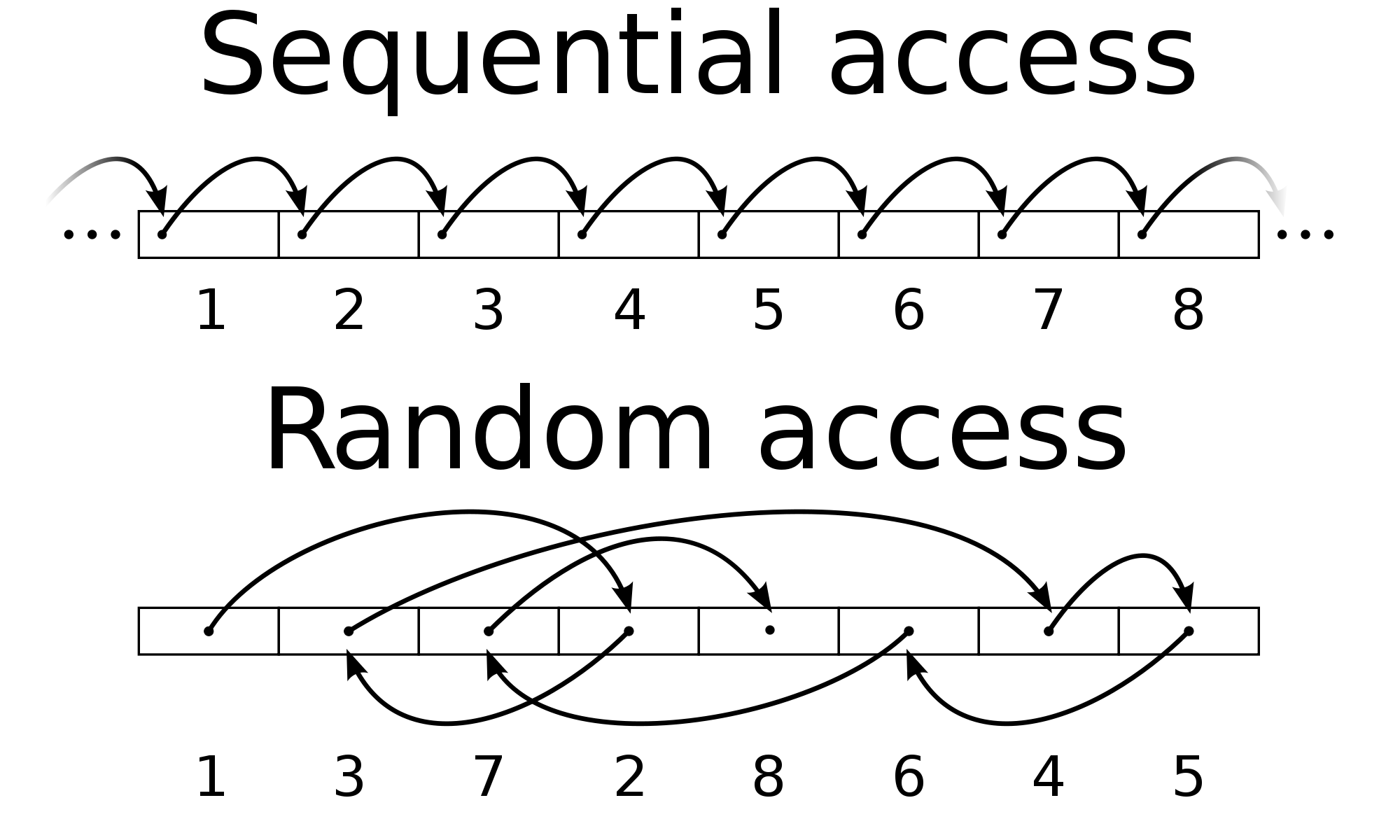 ΔΠΘ-ΤΜΗΜΑ ΜΠΔ: ΑΝΤΙΚΕΙΜΕΝΟΣΤΡΑΦΗΣ ΠΡΟΓΡΑΜΜΑΤΙΣΜΟΣ /06
49
Παραδείγματα με σειριακά αρχεία
Δημιουργία ενός σειριακού αρχείου  : file-02.cpp
Ανάγνωση και εκτύπωση σειριακού αρχείου : 
file-03.cpp
Ανάγνωση ενός αρχείου και δημιουργία νέου αρχείου : file-04.cpp
Δημιουργία αρχείου πρώτων αριθμών : file-05.cpp
Προσπέλαση του αρχείου τυχαίων αριθμών : 
	file-06.cpp
ΔΠΘ-ΤΜΗΜΑ ΜΠΔ: ΑΝΤΙΚΕΙΜΕΝΟΣΤΡΑΦΗΣ ΠΡΟΓΡΑΜΜΑΤΙΣΜΟΣ /06
50
Formatted File I/O
Υπάρχουν δύο βασικά είδη διαδικασιών Ι/Ο : formatted (text) και binary
Εξ ορισμού, τα αρχεία ανοίγουν σε text mode
Σε formatted (text) I/O, οι αριθμοί αποθηκεύονται στο δίσκο ως ακολουθίες χαρακτήρων π.χ. ο αριθμός 6.02, δεν αποθηκεύεται σαν 4-byte type float είτε σαν 8-byte type double, αλλά σαν ακολουθία των χαρακτήρων ‘6’, ‘.’, ‘0’, και ‘2’. Η μέθοδος αυτή είναι καταλληλότερη σε πολλές περιπτώσεις αν και καταλαμβάνει περισσότερο χώρο. Οι χαρακτήρες και τα  strings αποθηκεύονται κανονικά.
Παραδείγματα : 
file-07.cpp, file-08.cpp, file-09.cpp, file-10.cpp
Ανίχνευση τέλους αρχείου (EOF)
Παραδείγματα : file-11.cpp, file-12.cpp
ΔΠΘ-ΤΜΗΜΑ ΜΠΔ: ΑΝΤΙΚΕΙΜΕΝΟΣΤΡΑΦΗΣ ΠΡΟΓΡΑΜΜΑΤΙΣΜΟΣ /06
51
Σειριακά αρχεία (text files)
Δημιουργία σειριακού αρχείου 
Παράδειγμα : file-13.cpp
Χαρακτήρες τέλους του αρχείου (CTRL+Z για PC, VAX και CTRL+D για UNIX, MAC)
Προσπέλαση σειριακού αρχείου
Παράδειγμα : file-14.cpp
Παράδειγμα : file-15.cpp
Ενημέρωση (update) σειριακού αρχείου (δημιουργία νέου αρχείου, αντιγραφή και εκ νέου εγγραφή του τροποποιημένου στοιχείου)
ΔΠΘ-ΤΜΗΜΑ ΜΠΔ: ΑΝΤΙΚΕΙΜΕΝΟΣΤΡΑΦΗΣ ΠΡΟΓΡΑΜΜΑΤΙΣΜΟΣ /06
52
Παραδείγματα σειριακών αρχείων
Δημιουργία ενός αρχείου :  file-16.cpp
Ανάγνωση και εκτύπωση :  file-17.cpp
Αναζήτηση εγγραφών με συγκεκριμένα χαρακτηριστικά (queries) : file-18.cpp
Εύρεση του μέσου όρου μιας σειράς βαθμών (προσπέλαση σειριακού αρχείου) : file-19.cpp
Ανάγνωση σειριακού αρχείου και δημιουργία νέου σειριακού αρχείου : file-20.cpp
ΔΠΘ-ΤΜΗΜΑ ΜΠΔ: ΑΝΤΙΚΕΙΜΕΝΟΣΤΡΑΦΗΣ ΠΡΟΓΡΑΜΜΑΤΙΣΜΟΣ /06
53
Προβλήματα κατά τη χρήση σειριακών αρχείων
Τα σειριακά αρχεία δεν είναι κατάλληλα για εφαρμογές που απαιτούν άμεση πρόσβαση σε μια συγκεκριμένη εγγραφή.
Οι εφαρμογές αυτές περιλαμβάνουν τραπεζικά συστήματα, κρατήσεις θέσεων σε μεταφορικά μέσα και γενικά σε εφαρμογές βάσεων δεδομένων.
ΔΠΘ-ΤΜΗΜΑ ΜΠΔ: ΑΝΤΙΚΕΙΜΕΝΟΣΤΡΑΦΗΣ ΠΡΟΓΡΑΜΜΑΤΙΣΜΟΣ /06
54
Binary I/O
Τα δυαδικά αρχεία (binary files) είναι παρόμοια με πίνακες δομών, με τη διαφορά ότι οι δομές βρίσκονται σε αρχεία δίσκου και όχι στην κεντρική μνήμη. 
Μπορούν να δημιουργηθούν αρχεία μεγάλου μεγέθους με πλήθος στοιχείων, περιοριζόμενα μόνο από τη χωρητικότητα του αποθηκευτικού μέσου. Το μόνο μειονέκτημά τους είναι ο χρόνος προσπέλασης.
Τα binary files έχουν δύο βασικές διαφορές από τα text files. Μπορούμε να έχουμε άμεση πρόσβαση σε οποιοδήποτε σημείο του αρχείου χωρίς να απαιτείται αναζήτηση σε άλλα σημεία και μπορούμε να μεταβάλλουμε τα περιεχόμενα μιας δομής του αρχείου οποιαδήποτε στιγμή. Επίσης είναι ταχύτερα κατά τις διαδικασίες εγγραφής και ανάγνωσης από τα text files.
ΔΠΘ-ΤΜΗΜΑ ΜΠΔ: ΑΝΤΙΚΕΙΜΕΝΟΣΤΡΑΦΗΣ ΠΡΟΓΡΑΜΜΑΤΙΣΜΟΣ /06
55
Χαρακτηριστικά των binary files
Περιέχουν «ακατέργαστα» δεδομένα
Δεν μπορούν να διαβαστούν απευθείας και εμφανίζουν ακατανόητα σύμβολα (garbage) στην οθόνη όταν προσπαθήσουμε να τα εκτυπώσουμε.
Δεν μπορούν να εκτυπωθούν απευθείας στον εκτυπωτή.
Είναι περισσότερο συμπαγή.
ΔΠΘ-ΤΜΗΜΑ ΜΠΔ: ΑΝΤΙΚΕΙΜΕΝΟΣΤΡΑΦΗΣ ΠΡΟΓΡΑΜΜΑΤΙΣΜΟΣ /06
56
Διαφορές με τα σειριακά αρχεία
//open ASCII file for reading:
ascii_file.open(“name”,ios::in);

//open binary file for reading:
binary_file.open(“name”,ios::in|ios::binary);
ΔΠΘ-ΤΜΗΜΑ ΜΠΔ: ΑΝΤΙΚΕΙΜΕΝΟΣΤΡΑΦΗΣ ΠΡΟΓΡΑΜΜΑΤΙΣΜΟΣ /06
57
Είναι δυνατή η αποθήκευση δεδομένων σε δυαδική μορφή χρησιμοποιώντας την εντολή open με binary mode flag, δηλαδή  ios::binary

file.open(“stuff.dat”,ios::out|ios::binary);

Ο τελεστής | αναγκάζει το αρχείο να ανοίξει ταυτόχρονα με modes out και binary
ΔΠΘ-ΤΜΗΜΑ ΜΠΔ: ΑΝΤΙΚΕΙΜΕΝΟΣΤΡΑΦΗΣ ΠΡΟΓΡΑΜΜΑΤΙΣΜΟΣ /06
58
Άνοιγμα αρχείου για ταυτόχρονη ανάγνωση και εγγραφή
Ένα αρχείο μπορεί να γίνει open για input και output ταυτόχρονα χωρίς να απαιτείται κλείσιμο και στη συνέχεια άνοιγμα εκ νέου.
Η διαδικασία αυτή μπορεί να χρησιμοποιηθεί για την ενημέρωση του αρχείου:
Ανάγνωση των δεδομένων από το αρχείο και τοποθέτηση στη  μνήμη
Ενημέρωση των δεδομένων
Εγγραφή των δεδομένων πίσω στο αρχείο
Χρήση της fstream :
fstream file(“data.txt”, ios::in, | ios::out); ή
	 file.open(“data.txt”, ios::in | ios::out);
  file.open(“data.txt”,ios::in |ios::out|ios::binary);
ΔΠΘ-ΤΜΗΜΑ ΜΠΔ: ΑΝΤΙΚΕΙΜΕΝΟΣΤΡΑΦΗΣ ΠΡΟΓΡΑΜΜΑΤΙΣΜΟΣ /06
59
Παραδείγματα με Random Access Files
Στα δυαδικά αρχεία δύο streams (input και output) μπορούν να συσχετισθούν με το ίδιο αρχείο δίσκου.
 Δημιουργία και προσπέλαση ενός random access file :    	rdmf-01.cpp, rdmf-02.cpp
 Οι αριθμητικές τιμές (int, float, double) στα δυαδικά αρχεία μετατρέπονται σε χαρακτήρες κατά την εγγραφή τους στο αρχείο και όταν οι τιμές αυτές διαβάζονται από το αρχείο γίνεται η αντίστροφη διαδικασία (εντολές write, read).
 Καταχώρηση δεδομένων (χρησιμοποιώντας δομές) σε ένα random file : rdmf-03.cpp
ΔΠΘ-ΤΜΗΜΑ ΜΠΔ: ΑΝΤΙΚΕΙΜΕΝΟΣΤΡΑΦΗΣ ΠΡΟΓΡΑΜΜΑΤΙΣΜΟΣ /06
60
Μπορεί να χρησιμοποιηθεί ένα πλήθος τεχνικών για τη δημιουργία random-access files.
Η απλούστερη και ασφαλέστερη περίπτωση είναι όλες οι εγγραφές (records) του αρχείου να έχουν το ίδιο σταθερό μήκος.
Η χρήση εγγραφών σταθερού μήκους επιτρέπει στα προγράμματα να υπολογίζουν (ως συνάρτηση του μεγέθους της εγγραφής και του αριθμού εγγραφής) την ακριβή θέση κάθε εγγραφής ως προς την αρχή του αρχείου.
ΔΠΘ-ΤΜΗΜΑ ΜΠΔ: ΑΝΤΙΚΕΙΜΕΝΟΣΤΡΑΦΗΣ ΠΡΟΓΡΑΜΜΑΤΙΣΜΟΣ /06
61
Εγγραφές αρχείου με μέγεθος εγγραφής 100 bytes
ΔΠΘ-ΤΜΗΜΑ ΜΠΔ: ΑΝΤΙΚΕΙΜΕΝΟΣΤΡΑΦΗΣ ΠΡΟΓΡΑΜΜΑΤΙΣΜΟΣ /06
62
File position pointer
Οι κλάσεις <istream> και<ostream> διαθέτουν  member functions για την επανατοποθέτηση του δείκτη αρχείου -file pointer (είναι ο αριθμός byte του επόμενου byte στο αρχείο στο οποίο θα συμβεί μια λειτουργία read ή write.)
Αυτές οι member functions είναι:
	seekg (seek get) για την κλάση istream 
	seekp (seek put) για την κλάση ostream
ΔΠΘ-ΤΜΗΜΑ ΜΠΔ: ΑΝΤΙΚΕΙΜΕΝΟΣΤΡΑΦΗΣ ΠΡΟΓΡΑΜΜΑΤΙΣΜΟΣ /06
63
File position pointer
Κάθε file object συσχετίζεται με δύο ακέραιες τιμές που είναι γνωστές ως get pointer και put pointer. Επίσης ονομάζονται : current get position και current put position ή απλά η τρέχουσα θέση (the current position). Οι τιμές αυτές προσδιορίζουν τον αριθμό byte του αρχείου όπου θα γίνει ανάγνωση (reading) ή εγγραφή (writing). Ο όρος pointer δεν έχει καμία σχέση με τους pointers που σχετίζονται με τις διευθύνσεις μεταβλητών στην C++.
ΔΠΘ-ΤΜΗΜΑ ΜΠΔ: ΑΝΤΙΚΕΙΜΕΝΟΣΤΡΑΦΗΣ ΠΡΟΓΡΑΜΜΑΤΙΣΜΟΣ /06
64
Η προσπέλαση ενός υπάρχοντος αρχείου γίνεται συνήθως από την αρχή και συνεχίζει μέχρι το τέλος. Η διαδικασία εγγραφής σε αρχείο γίνεται συνήθως από την αρχή, με διαγραφή τυχόν υπαρχόντων στοιχείων, ή με προσθήκη εγγραφών στο τέλος του αρχείου (ios::app). Αυτές οι διαδικασίες είναι οι συνήθεις και επομένως δεν απαιτείται η χρήση των file pointers.
Σε ορισμένες περιπτώσεις απαιτείται η πρόσβαση σε μια συγκεκριμένη θέση του αρχείου. Έτσι πρέπει να χρησιμοποιηθούν οι κατάλληλες συναρτήσεις :
seekg(), tellg(), seekp() και tellp() 
(gget, pput)
ΔΠΘ-ΤΜΗΜΑ ΜΠΔ: ΑΝΤΙΚΕΙΜΕΝΟΣΤΡΑΦΗΣ ΠΡΟΓΡΑΜΜΑΤΙΣΜΟΣ /06
65
Η τρέχουσα θέση του αρχείου επιστρέφεται από τη συνάρτηση tellg() για input stream objects και από τη συνάρτηση tellp() για output stream objects.
Για τον ορισμό μιας νέας θέσης σε ένα stream object χρησιμοποιούνται οι συναρτήσεις seekg() για input stream objects και seekp() για output stream objects.
ΔΠΘ-ΤΜΗΜΑ ΜΠΔ: ΑΝΤΙΚΕΙΜΕΝΟΣΤΡΑΦΗΣ ΠΡΟΓΡΑΜΜΑΤΙΣΜΟΣ /06
66
Χρήση ειδικών θέσεων στο stream
Μια νέα θέση σε ένα stream μπορεί και να οριστεί ως μετατόπιση (offset) ως προς 3 ειδικές θέσεις στο stream. Αυτές είναι οι θέσεις :
ios::beg
ios::end
ios::cur
Παραδείγματα :
	infile.seekg(2,ios::beg), 
	infile.seekg(-4,ios::end), 
	infile.seekg(-2,ios::cur)
ΔΠΘ-ΤΜΗΜΑ ΜΠΔ: ΑΝΤΙΚΕΙΜΕΝΟΣΤΡΑΦΗΣ ΠΡΟΓΡΑΜΜΑΤΙΣΜΟΣ /06
67
παραδείγματα μετακίνησης του file pointer
inFile.seekg(0) – επανατοποθέτηση του file get pointer στην αρχή του αρχείου
inFile.seekg(n, ios:beg) - επανατοποθέτηση του file get pointer  στο n-οστό byte του αρχείου 
inFile.seekg(m, ios:end) - επανατοποθέτηση του file get pointer στο the m-οστό byte από το τέλος του αρχείου
inFile.seekg(0, ios:end) - επανατοποθέτηση του file get pointer στο τέλος του αρχείου
inFile.seekg(n, ios:cur) – επανατοποθέτηση του file get pointer n bytes προς τα εμπρός.

Οι ίδιες λειτουργίες υλοποιούνται και με τη συνάρτηση seekp της <ostream>

ΠΑΡΑΔΕΙΓΜΑ : rdmf-04.cpp
ΔΠΘ-ΤΜΗΜΑ ΜΠΔ: ΑΝΤΙΚΕΙΜΕΝΟΣΤΡΑΦΗΣ ΠΡΟΓΡΑΜΜΑΤΙΣΜΟΣ /06
68
Member functions tellg() και tellp().
Οι member functions tellg και tellp χρησιμοποιούνται για να επιστρέφουν τις τρέχουσες θέσεις των get και put pointers, αντίστοιχα.

long location = inClientFile.tellg();

Για τη μετακίνηση του pointer σχετικά με την τρέχουσα θέση χρησιμοποιείται η ios:cur

Παράδειγμα : rdmf-05.cpp
ΔΠΘ-ΤΜΗΜΑ ΜΠΔ: ΑΝΤΙΚΕΙΜΕΝΟΣΤΡΑΦΗΣ ΠΡΟΓΡΑΜΜΑΤΙΣΜΟΣ /06
69
Συναρτήσεις διαχείρισης random files
read(str, MAX) 	Extract up to MAX characters into str until 				EOF. 
seekg(position) 	Sets distance (in bytes) of file pointer from 				start of file. 
seekg(position, seek_dir)	Sets distance (in bytes) of file pointer 				from specified place in file: seek_dir 					can be ios::beg, ios::cur, ios::end. 
position = tellg(pos) Return position (in bytes) of file 					pointer from start of file.
ΔΠΘ-ΤΜΗΜΑ ΜΠΔ: ΑΝΤΙΚΕΙΜΕΝΟΣΤΡΑΦΗΣ ΠΡΟΓΡΑΜΜΑΤΙΣΜΟΣ /06
70
flush() 			Flush buffer contents and insert new line. 
write(str, SIZE)	Insert SIZE characters from array str into 				file. 
seekp(position)		Sets distance in bytes of file pointer from 				start of file. 
seekp(position, seek_dir)  Set distance in bytes of file pointer from 				specified place in file: seek_dir can be 				ios::beg, ios::cur, or ios::end. 
position = tellp() 	Return position of file pointer, in bytes.
ΔΠΘ-ΤΜΗΜΑ ΜΠΔ: ΑΝΤΙΚΕΙΜΕΝΟΣΤΡΑΦΗΣ ΠΡΟΓΡΑΜΜΑΤΙΣΜΟΣ /06
71
Random-Access Files
Η member function write,της ostream
write : γράφει (output) ένα σταθερό αριθμό bytes που ξεκινούν από μια συγκεκριμένη διεύθυνση της μνήμης στο καθορισμένο stream. Όταν χρησιμοποιείται για την αποθήκευση δεδομένων σε αρχείο σε δυαδική μορφή (δηλ. όταν το stream είναι binary file) τότε τα bytes γράφονται στη θέση του αρχείου που καθορίζει ο τρέχων file pointer (“put” file position pointer).

// send a binary value to a file
outf.write((char*)&val, sizeof(val));
ΔΠΘ-ΤΜΗΜΑ ΜΠΔ: ΑΝΤΙΚΕΙΜΕΝΟΣΤΡΑΦΗΣ ΠΡΟΓΡΑΜΜΑΤΙΣΜΟΣ /06
72
H member function read της istream
read : διαβάζει (input) ένα σταθερό αριθμό bytes από το καθορισμένο stream σε μια περιοχή της μνήμης που ξεκινά σε μια συγκεκριμένη διεύθυνση. Αν το stream είναι αρχείο τα bytes διαβάζονται ξεκινώντας από τη θέση του αρχείου που καθορίζει ο τρέχων file pointer (“get” file position pointer).

// read in a binary number from file
inFile.read((char*)&num, sizeof(num));
Η διεύθυνση όπου θα τοποθετηθούν τα δεδομένα που διαβάζονται. Η συνάρτηση read απαιτεί τη χρήση χαρακτήρων.
Το πλήθος των bytes που
Θα διαβαστούν από το αρχείο
ΔΠΘ-ΤΜΗΜΑ ΜΠΔ: ΑΝΤΙΚΕΙΜΕΝΟΣΤΡΑΦΗΣ ΠΡΟΓΡΑΜΜΑΤΙΣΜΟΣ /06
73
Παραδείγματα
Εγγραφή ενός ακεραίου number σε αρχείο:
outfile << number;
Εγγραφή μέσω της εντολής write :
outfile.write(reinterpret_cast<const char *> (&number), sizeof(number));

Η συνάρτηση write έχει ως πρώτο όρισμα ένα τύπο δεδομένων const char* που είναι η διεύθυνση εκκίνησης του τμήματος μνήμης που θα εγγραφεί στο αρχείο. Μέσω του τελεστή reinterpret_cast η διεύθυνση του number μετατρέπεται σε έναν const char* pointer. Το 2ο όρισμα της write είναι ένας ακέραιος που προσδιορίζει το πλήθος των bytes που θα γραφούν στο αρχείο.
ΔΠΘ-ΤΜΗΜΑ ΜΠΔ: ΑΝΤΙΚΕΙΜΕΝΟΣΤΡΑΦΗΣ ΠΡΟΓΡΑΜΜΑΤΙΣΜΟΣ /06
74
Παράδειγμα με χρήση δομής
struct Info {
   char name[51];
   int age;
   char address1[51];
   char address2[51];
   char phone[14];      
  };
Info person;

file.write((char *) &person, sizeof(person));
ΔΠΘ-ΤΜΗΜΑ ΜΠΔ: ΑΝΤΙΚΕΙΜΕΝΟΣΤΡΑΦΗΣ ΠΡΟΓΡΑΜΜΑΤΙΣΜΟΣ /06
75
Τα προγράμματα επεξεργασίας random files γράφουν μια δομή ή ένα αντικείμενο μιας κλάσης κάθε φορά.
Θεωρείστε το παρακάτω πρόβλημα:
Να δημιουργηθεί ένα πρόγραμμα για τη διαχείριση 100 εγγραφών σταθερού μήκους για μια εταιρεία που έχει 100 πελάτες. Κάθε εγγραφή θα αποτελείται από τον αριθμό λογαριασμού που θα χρησιμοποιείται ως κλειδί της εγγραφής, επίθετο, όνομα και υπόλοιπο. Το πρόγραμμα πρέπει να έχει τη δυνατότητα ενημέρωσης λογαριασμού, εισαγωγής νέου λογαριασμού, διαγραφής λογαριασμού και δημιουργίας μιας λίστας όλων των λογαριασμών σε ένα μορφοποιημένο αρχείο κειμένου (formatted text file).
ΔΠΘ-ΤΜΗΜΑ ΜΠΔ: ΑΝΤΙΚΕΙΜΕΝΟΣΤΡΑΦΗΣ ΠΡΟΓΡΑΜΜΑΤΙΣΜΟΣ /06
76
Παραδείγματα με random αρχεία
Δημιουργία random file σειριακά
Παραδείγματα : rdmf-06.cpp, rdmf-07.cpp

Το πρόγραμμα αρχικοποιεί (initialization) όλες τις εγγραφές του αρχείου μέσω της write.
Κάθε κενή δομή περιέχει τον αριθμό 0 ως αριθμό λογαριασμού και αντίστοιχες τιμές για τα υπόλοιπα πεδία της εγγραφής και καταλαμβάνει τον απαραίτητο χώρο στο αρχείο. 
Ο αριθμός λογαριασμού 0 θα χρησιμοποιείται στη συνέχεια για να διαπιστώνεται αν μια εγγραφή είναι κενή ή περιέχει δεδομένα.
Ο τελεστής reinterpret_cast μετατρέπει τη διεύθυνση του blankClient σε const char*
ΔΠΘ-ΤΜΗΜΑ ΜΠΔ: ΑΝΤΙΚΕΙΜΕΝΟΣΤΡΑΦΗΣ ΠΡΟΓΡΑΜΜΑΤΙΣΜΟΣ /06
77
Εισαγωγή στοιχείων σε random file με τυχαία σειρά
Παράδειγμα rdmf-08.cpp

Χρησιμοποιείται συνδυασμός των συναρτήσεων seekp και write για την αποθήκευση των δεδομένων σε μια συγκεκριμένη θέση του αρχείου. 
Αρχικά η συνάρτηση seekp θέτει τον “put” file position pointer σε μια ορισμένη θέση του αρχείου και στη συνέχεια η write εισάγει τα δεδομένα στο αρχείο.
ΔΠΘ-ΤΜΗΜΑ ΜΠΔ: ΑΝΤΙΚΕΙΜΕΝΟΣΤΡΑΦΗΣ ΠΡΟΓΡΑΜΜΑΤΙΣΜΟΣ /06
78
Σειριακή προσπέλαση δεδομένων από random αρχείο
Παραδείγματα : rdmf-09.cpp, rdmf-10.cpp

Διόρθωση εγγραφών σε random αρχείο
Παράδειγμα : rdmf-11.cpp

Εφαρμογή random αρχείων
Παράδειγμα : rdmf-12.cpp
ΔΠΘ-ΤΜΗΜΑ ΜΠΔ: ΑΝΤΙΚΕΙΜΕΝΟΣΤΡΑΦΗΣ ΠΡΟΓΡΑΜΜΑΤΙΣΜΟΣ /06
79
Δημιουργία random αρχείου (χρήση header file)	
Παράδειγμα : rdmf-13.cpp

Καταχώρηση εγγραφών σε random αρχείο
Παράδειγμα : rdmf-14.cpp

Προσπέλαση random αρχείου
Παράδειγμα : rdmf-15.cpp
ΔΠΘ-ΤΜΗΜΑ ΜΠΔ: ΑΝΤΙΚΕΙΜΕΝΟΣΤΡΑΦΗΣ ΠΡΟΓΡΑΜΜΑΤΙΣΜΟΣ /06
80
ΑΡΧΕΙΑ & ΑΝΤΙΚΕΙΜΕΝΑ
Διαχείριση αρχείων
που περιέχουν αντικείμενα
ΔΠΘ-ΤΜΗΜΑ ΜΠΔ: ΑΝΤΙΚΕΙΜΕΝΟΣΤΡΑΦΗΣ ΠΡΟΓΡΑΜΜΑΤΙΣΜΟΣ /06
81
Object I/O
Εγγραφή ενός Object στο δίσκο
Syntax :
 
write( (char *)&object, sizeof(object) );
 student mpd; //mpd is an object of the student class…
	ofstream  outfile("STUDENT.DAT", ios::binary );……
	outfile.write( (char *)&mpd, sizeof(mpd) );
ΔΠΘ-ΤΜΗΜΑ ΜΠΔ: ΑΝΤΙΚΕΙΜΕΝΟΣΤΡΑΦΗΣ ΠΡΟΓΡΑΜΜΑΤΙΣΜΟΣ /06
82
Ανάγνωση ενός αντικειμένου από δίσκο
Απαιτείται ένας ενταμιευτής (buffer) για την είσοδο των δεδομένων για το αντικείμενο
 student mpd; // create a buffer to hold mpd….
	ifstream infile("STUDENT.DAT",ios::binary );
   // open file….
	infile.read( (char *) &mpd, sizeof(mpd) );
  // read info…
	mpd.ShowInfo();
ΔΠΘ-ΤΜΗΜΑ ΜΠΔ: ΑΝΤΙΚΕΙΜΕΝΟΣΤΡΑΦΗΣ ΠΡΟΓΡΑΜΜΑΤΙΣΜΟΣ /06
83
I/O με πολλαπλά Objects
Παράδειγμα :
	student sbuf; 		// buffer to hold current studentfstream sfile;		// student i/o fileint nstudents = 0;	// number of studentssfile.open( "STUDENT.DAT", ios::write | ios::app | ios::binary);while ( sbuf.get_data() )  
	{		// returns 0 if no input	sfile.write( (char *) &sbuf, sizeof( sbuf ) );	nstudents++; }sfile.close();
ΔΠΘ-ΤΜΗΜΑ ΜΠΔ: ΑΝΤΙΚΕΙΜΕΝΟΣΤΡΑΦΗΣ ΠΡΟΓΡΑΜΜΑΤΙΣΜΟΣ /06
84
Εύρεση του μεγέθους του αρχείου
 
	infile.seekg(0, ios::end ); // go to end of filefilesize = infile.tellg();
Ανάγνωση ενός συγκεκριμένου object
		snumber = 4;	// get student #4	student sbuf; 	// student buffer	infile.seekg( (snum-1)*sizeof(sbuf));
ΔΠΘ-ΤΜΗΜΑ ΜΠΔ: ΑΝΤΙΚΕΙΜΕΝΟΣΤΡΑΦΗΣ ΠΡΟΓΡΑΜΜΑΤΙΣΜΟΣ /06
85
Object I/O - Παραδείγματα
Εγγραφή και προσπέλαση ενός object:
Παραδείγματα :fobj-01.cpp, fobj-02.cpp

Εγγραφή και προσπέλαση πολλών objects :
Παράδειγμα :fobj-03.cpp

Συνήθως οι διαδικασίες δημιουργίας και ανοίγματος ενός αρχείου δεν γίνονται στην ίδια εντολή. Έτσι ελέγχονται καλύτερα τα λάθη.
ΔΠΘ-ΤΜΗΜΑ ΜΠΔ: ΑΝΤΙΚΕΙΜΕΝΟΣΤΡΑΦΗΣ ΠΡΟΓΡΑΜΜΑΤΙΣΜΟΣ /06
86
Mode bits της συνάρτησης open()
Mode Bit 	Result 

in 			Open for reading (default for ifstream). 
out 		Open for writing (default for ofstream). 
ate 		Start reading or writing at end-of-file(AT End). 
app 		Start writing at end-of-file(APPend). 
trunc 		Truncate file to zero length if it exists (TRUNCate). 
nocreate 	Error when opening if file does not already exist. 
noreplace 	Error when opening for output if file already exists, 			unless ate or app is set. 
binary 		Open file in binary (not text) mode for input or output.
ΔΠΘ-ΤΜΗΜΑ ΜΠΔ: ΑΝΤΙΚΕΙΜΕΝΟΣΤΡΑΦΗΣ ΠΡΟΓΡΑΜΜΑΤΙΣΜΟΣ /06
87
Διαχείριση σφαλμάτων σε διαδικασίες Ι/Ο με αρχεία αντικειμένων
Παράδειγμα : fobj-04.cpp
Παράδειγμα : fobj-05.cpp

Αναζήτηση εγγραφών σε random αρχεία με αντικείμενα
Παράδειγμα : fobj-06.cpp
ΔΠΘ-ΤΜΗΜΑ ΜΠΔ: ΑΝΤΙΚΕΙΜΕΝΟΣΤΡΑΦΗΣ ΠΡΟΓΡΑΜΜΑΤΙΣΜΟΣ /06
88
File I/O με χρήση Member Functions
Σε προγράμματα που αναπτύσσονται ως object-oriented οι διαδικασίες Ι/Ο στα αρχεία ενσωματώνονται ως member functions στις κλάσεις.
Παράδειγμα fobj-07.cpp
ΔΠΘ-ΤΜΗΜΑ ΜΠΔ: ΑΝΤΙΚΕΙΜΕΝΟΣΤΡΑΦΗΣ ΠΡΟΓΡΑΜΜΑΤΙΣΜΟΣ /06
89